Evolutionary Feature Manipulation for Unsupervised Learning Problems
Dr Andrew Lensen
Andrew.Lensen@ecs.vuw.ac.nz
Outline
Unsupervised Learning (UL)

What are the big challenges in UL?

Background information

My recent work

Research plan
25/02/2020
Andrew Lensen
2
Unsupervised Learning
https://www.linkedin.com/pulse/business-intelligence-its-relationship-big-data-geekstyle/
25/02/2020
Andrew Lensen
3
Unsupervised Learning
Uncover knowledge or patterns in unlabelled data.
Clustering.
Dimensionality reduction.
Visualisation.
Feature relationships.
25/02/2020
Andrew Lensen
4
Example: Clustering
Group unlabelled data into some number of natural groups (clusters).
What is natural?
Data in the same cluster is related, data in different clusters is not.
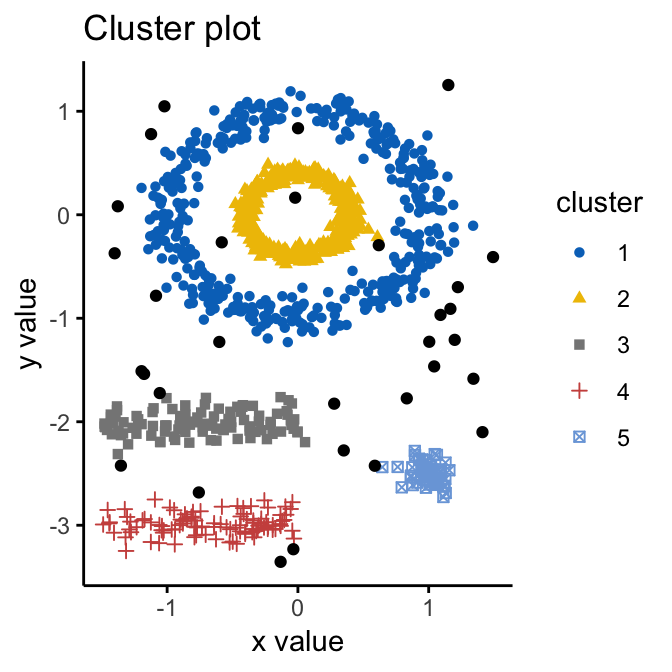 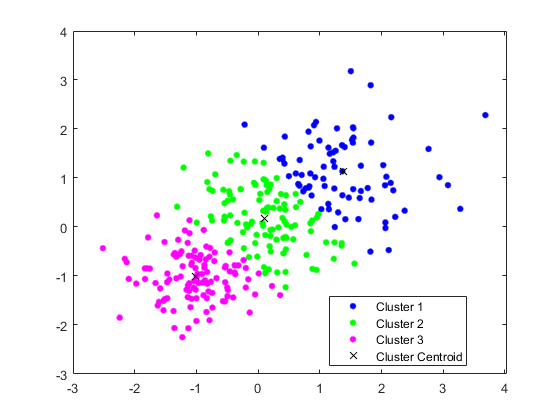 https://www.kdnuggets.com/2019/10/right-clustering-algorithm.html
25/02/2020
Andrew Lensen
5
Example: Visualisation
Shows the structure of data in a human-friendly 2/3D space.
1024 dimensions  2D!
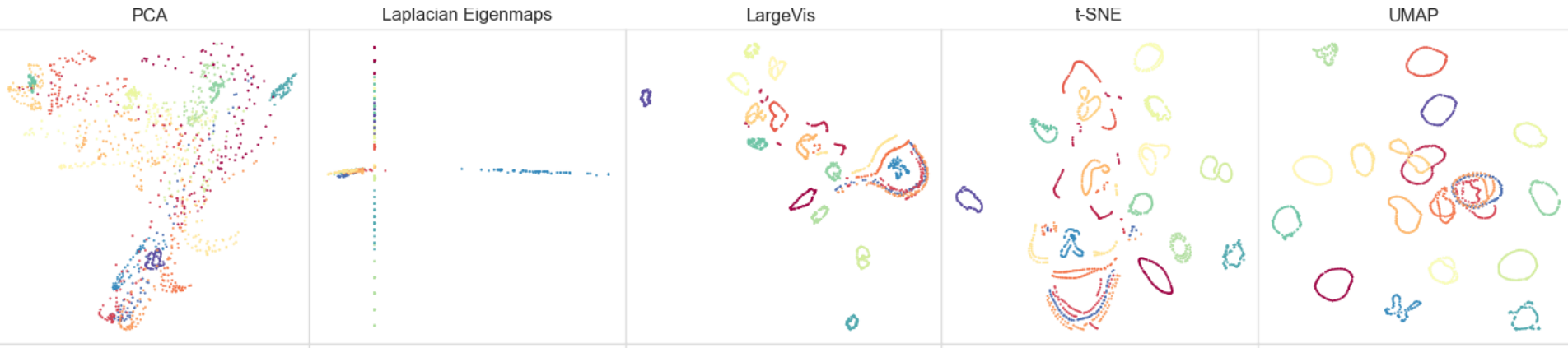 https://arxiv.org/abs/1802.03426
25/02/2020
Andrew Lensen
6
What challenges are there in UL?
Performance:
  No labels  no guidance on what is a “correct” solution.
20 points into 2 clusters: 500k ways.
2000 points into 40 clusters: 1.62 × 103156 ways!

Interpretability:
Having a set of clusters or a pretty visualisation is nice – but what do they actually mean?
Can we understand them by the features? 
Crucial in many situations.
25/02/2020
Andrew Lensen
7
(Brief) Background
25/02/2020
Andrew Lensen
8
Feature Manipulation
Transform the original feature space into a simpler/more useful one.
Improve performance.
Improve interpretability.

Feature Selection (FS):
Select a subset of features which are most useful and cohesive.

Feature Construction (FC):
Construct a few new meta-features which are more powerful.
25/02/2020
Andrew Lensen
9
Evolutionary Computation (EC)
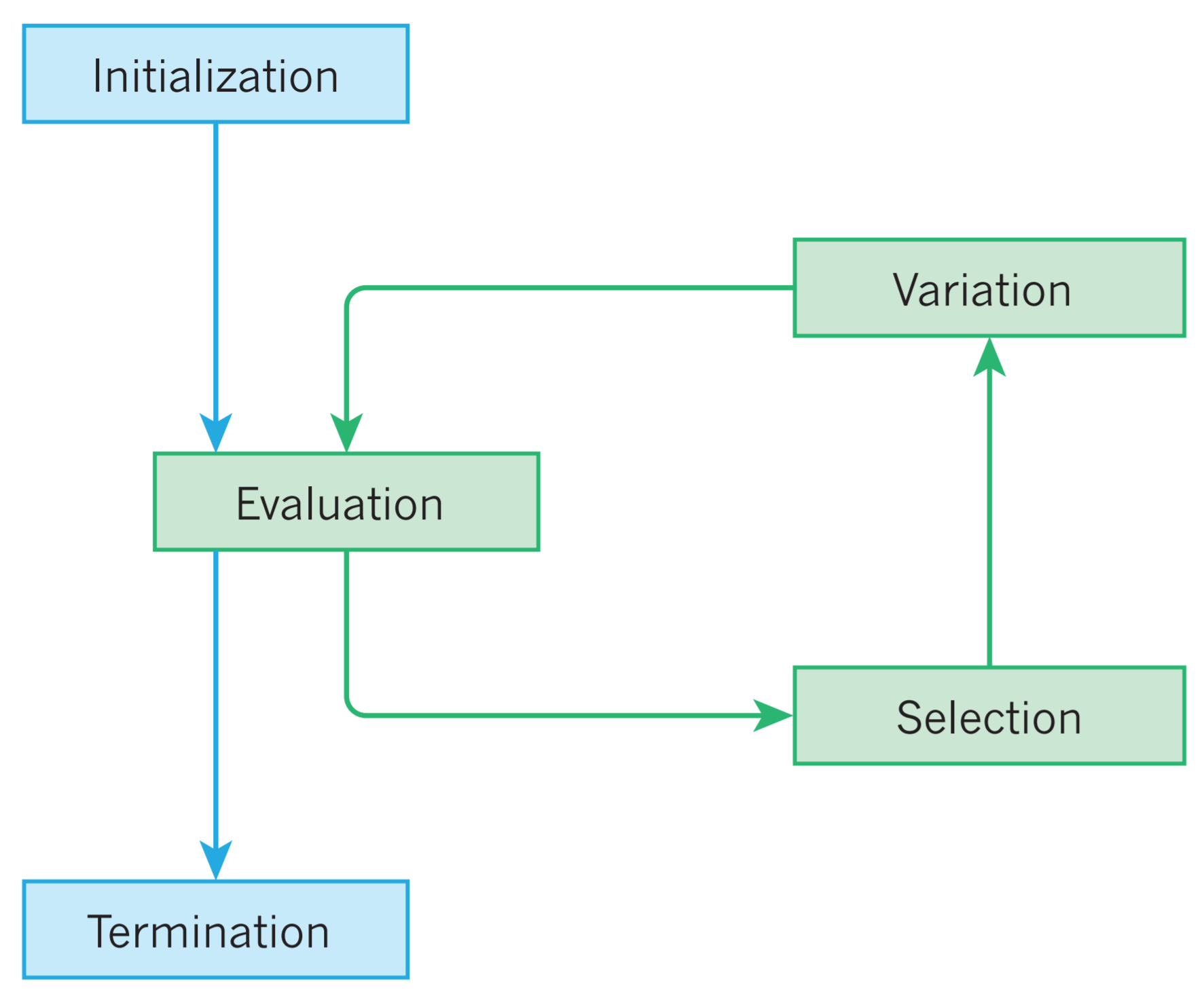 Used to generate good-quality solutions (individuals) to problems which can’t be solved deterministically in reasonable time (e.g. NP-hard).

Population-based search: iterative evaluation and variation of candidate solutions.
Eiben, A., Smith, J. From evolutionary computation to the evolution of things. Nature 521, 476–482 (2015). https://doi.org/10.1038/nature14544
10
EC Representations
Flexible paradigm: many possible representations of solutions.

My research has focused most on tree-based Genetic Programming (GP).
Eiben, A., Smith, J. From evolutionary computation to the evolution of things. Nature 521, 476–482 (2015). https://doi.org/10.1038/nature14544
25/02/2020
Andrew Lensen
11
Genetic Programming (GP)
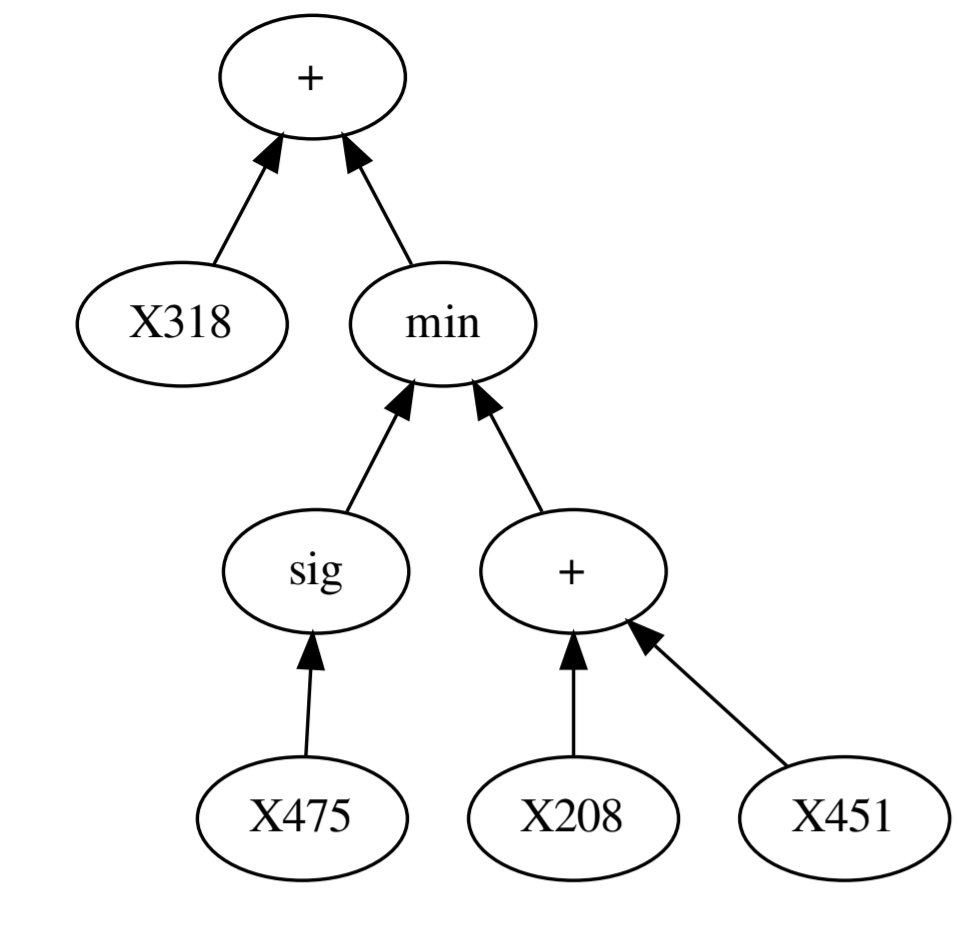 Individuals take the form of programs.
Most common form is lisp-style trees.
Uses Darwinism principles:
Mutation randomly changes a sub-tree.
Crossover swaps two sub-trees between programs.

A terminal set and function set provide the tree representation.
y = X318 + min(sig(X475), X208+X451)
12
EC for Feature Manipulation
Common representations are intrinsically suited for FS/FC.
FS: Vector or bit-strings.


FC: GP trees.
25/02/2020
Andrew Lensen
13
My Recent Work
Using GP for FC to improve the performance and interpretability on unsupervised learning problems.

This talk will focus on two main directions:
GP for evolving similarity functions to improve the performance of clustering algorithms.
Investigating the trade-off between interpretability and quality of visualisations evolved by GP.
25/02/2020
Andrew Lensen
14
GP for Evolving Clustering Similarity Functions
Andrew Lensen, Bing Xue, and Mengjie Zhang. Genetic programming for evolving similarity functions for clustering: Representations and analysis. Evolutionary Computation (Journal), MIT Press, October 2019 (Early Access).
Andrew Lensen, Bing Xue, and Mengjie Zhang. GPGC: genetic programming for automatic clustering using a flexible non-hyper-spherical graph-based approach. In Proceedings of the Genetic and Evolutionary Computation Conference (GECCO), pages 449–456. ACM, July 2017.
25/02/2020
Andrew Lensen
15
Motivation
25/02/2020
Andrew Lensen
16
GPGC: Improving (Graph-based) Clustering
GP is good at creating function trees which map inputs to an output.
Why not use GP to design similarity functions? Form of FC.
Tailor the function to a given dataset.
Construct more powerful and interpretable similarity functions.
17
GPGC Program Design
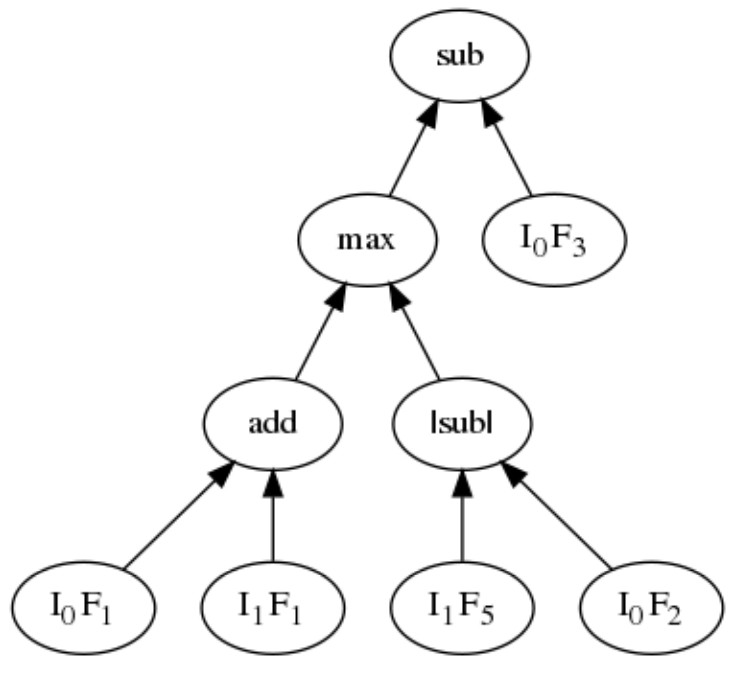 18
Clustering Algorithm
A GP tree takes two instances and outputs their similarity.
The c most similar neighbours to an instance are given an edge.
Choose from l closest neighbours.
Each graph represents one cluster.
19
Fitness Function
In EC, we have a fitness function which measures the quality of a candidate solution, driving the evolutionary process.

Clustering algorithms often consider one or more of three things:
Cluster compactness: how densely packed is a cluster?
Cluster separation: how far apart are the clusters?
Instance connectedness: are nearby instances in the same cluster?

All of these are combined in the fitness function.
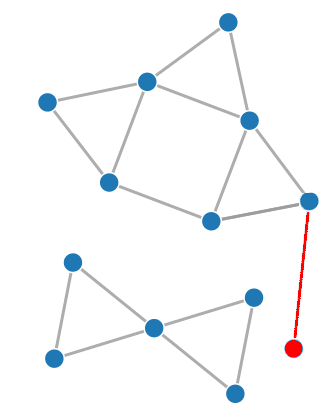 20
Extension: A Multi-tree Approach
A kind of ensemble approach: allow each tree to specialise on different parts of the dataset.
 Each tree outputs its confidence that two instances should be in the same cluster.
Can design crossover to further encourage specialisation.
6/09/2019
Andrew Lensen
21
How many trees to use?
Somewhere between 5 and 8, depending on dataset.

More clusters  more trees: more granularity needed.
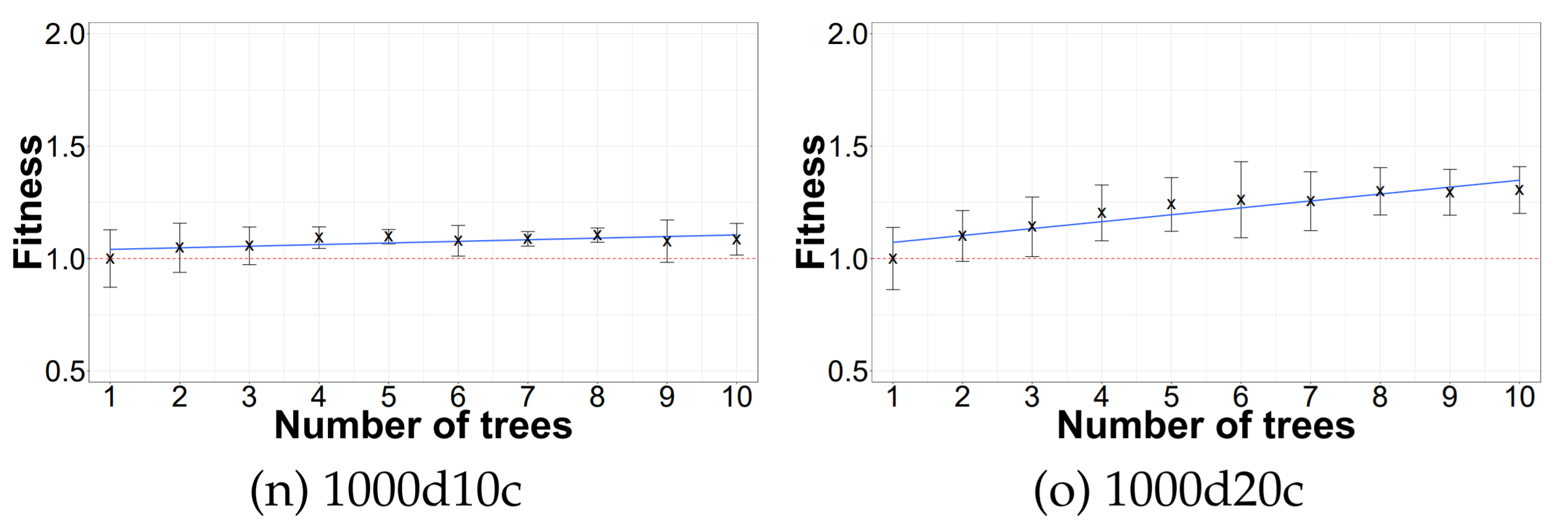 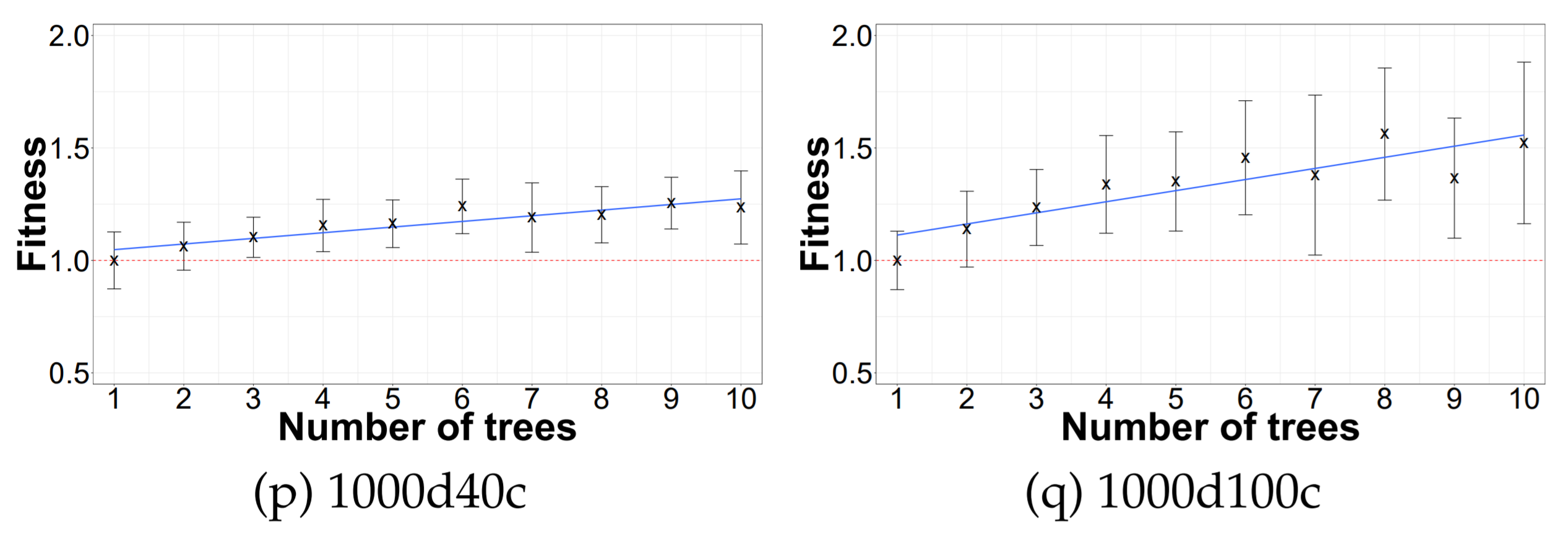 25/02/2020
Andrew Lensen
22
Crossover with multiple trees?
25/02/2020
Andrew Lensen
23
Comparative Performance
Reasonably similar on easy problems; GPGC-AIC best on harder problems.
25/02/2020
Andrew Lensen
24
Compared to other algorithms
GPGC-AIC most consistent and best-performing on high-dimensional datasets, competitive with MOCK (multi-objective) on the remaining.


Number of “wins” per algorithm:
25/02/2020
Andrew Lensen
25
GP-tSNE: Evolving Interpretable Models for Visualisation
Andrew Lensen, Bing Xue, Mengjie Zhang. "Genetic Programming for Evolving a Front of Interpretable Models for Data Visualisation." IEEE Trans. Cybernetics, IEEE, February 2020 (Early Access).
Andrew Lensen, Mengjie Zhang, Bing Xue. "Multi-objective genetic programming for manifold learning: balancing quality and dimensionality." Genetic Programming and Evolvable Machines, Springer, February 2020 (Early Access).
Andrew Lensen, Bing Xue, Mengjie Zhang. “Can Genetic Programming Do Manifold Learning Too?” In Proceedings of the European Conference on Genetic Programming (EuroGP), pages 114–130. Springer, April 2019.
25/02/2020
Andrew Lensen
26
Current state-of-the-art
t-Distributed Stochastic Neighbour Embedding (t-SNE) is the most popular non-linear DR (manifold learning) approach to visualisation.
 
Much more powerful than PCA which useslinear weightings.
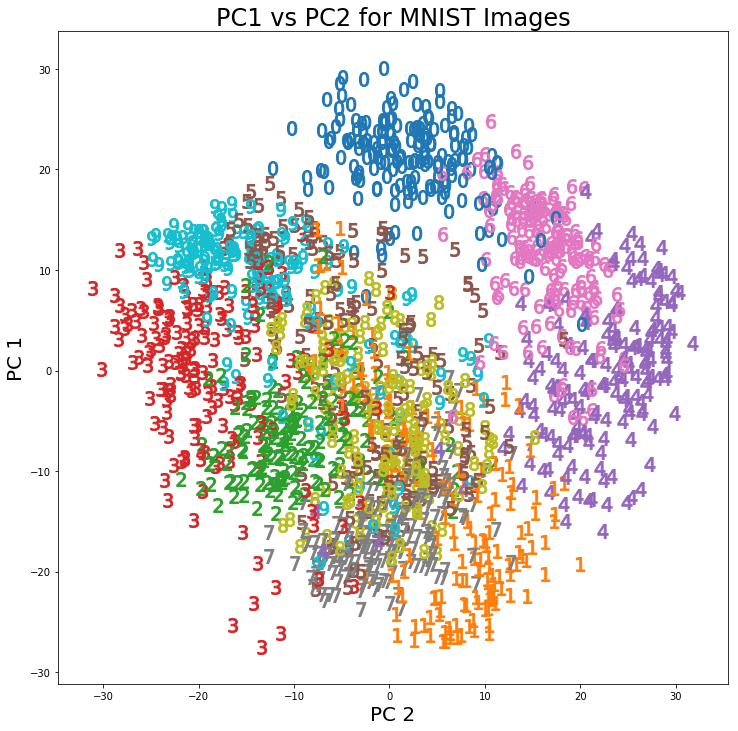 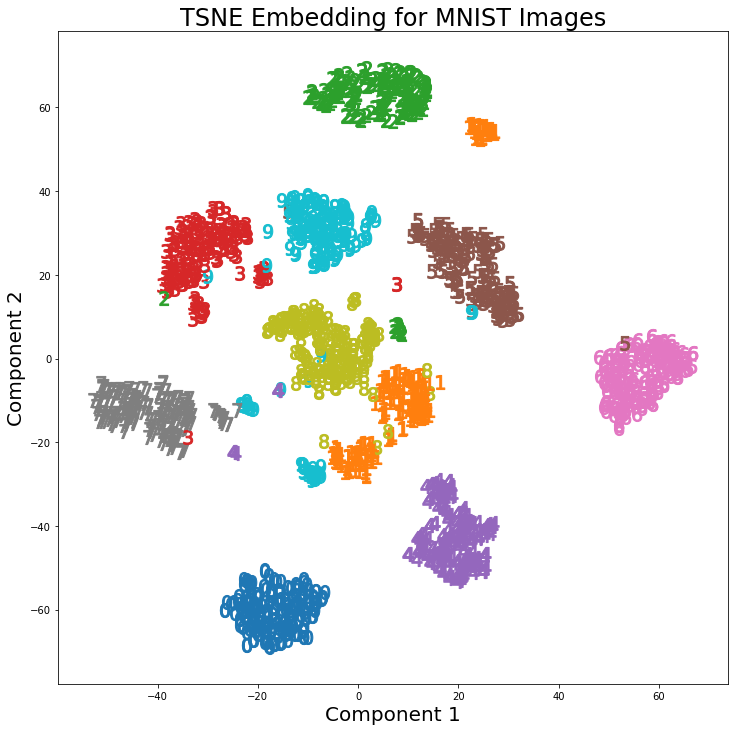 https://stats.stackexchange.com/questions/340175/why-is-t-sne-not-used-as-a-dimensionality-reduction-technique-for-clustering-or
25/02/2020
Andrew Lensen
27
t-SNE’s (and others’) limitations:
It does not learn a function from the original space to the 2D space.
Cannot re-use on unseen (future) data.
Cannot interpret the visualisation in terms of the original features!!

PCA can do these two things – but as we saw, limited by linearity.



Fascinating read on t-SNE: https://distill.pub/2016/misread-tsne/
25/02/2020
Andrew Lensen
28
What about GP?
Tree-based GP can easily produce functions taking inputs as terminals and producing an output at the root.  

Such functions can be easily reused.

Intrinsically a white (or grey) box: so potential for interpretability.

Previous work on GP for feature construction is encouraging.
April 2019
Andrew.Lensen@ecs.vuw.ac.nz
29
GP-MaL: Representation
Use two trees per individual, to give 2D visualisation.


(Aside: an n-tree version of this can be used to perform GP-based general manifold learning).
April 2019
Andrew.Lensen@ecs.vuw.ac.nz
30
Function & Terminal Sets
“Classic” GP arithmetic operators.

Non-linear functions (NN inspiration).

Conditional operators: build higher-level functions.

Problem-specific NF terminal.
25/02/2020
Andrew Lensen
31
GP-tSNE: Quality vs Complexity
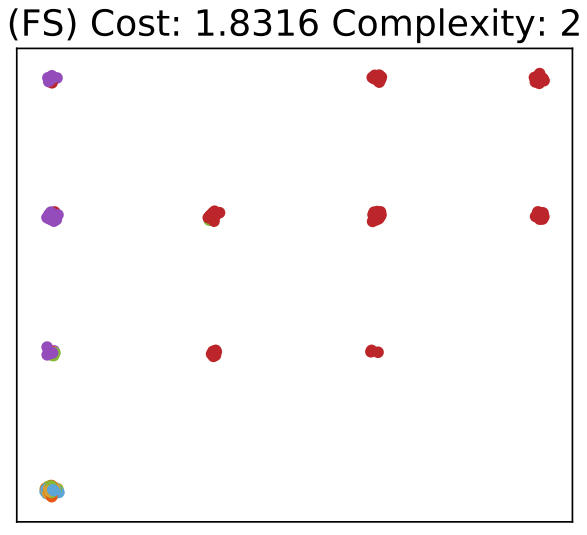 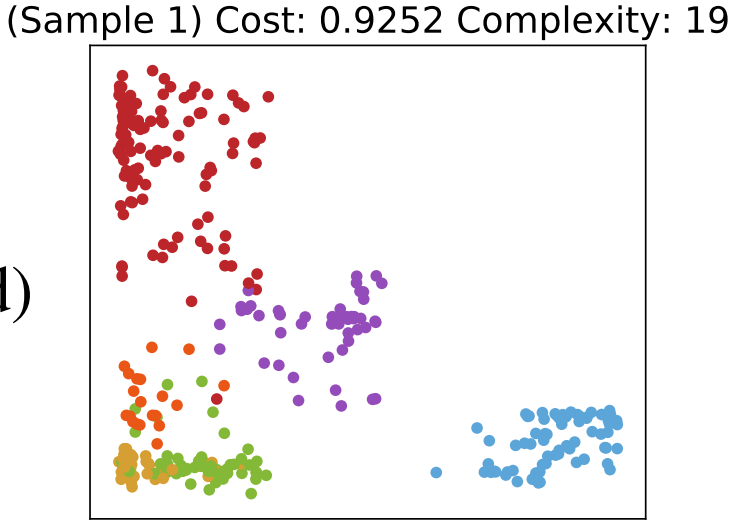 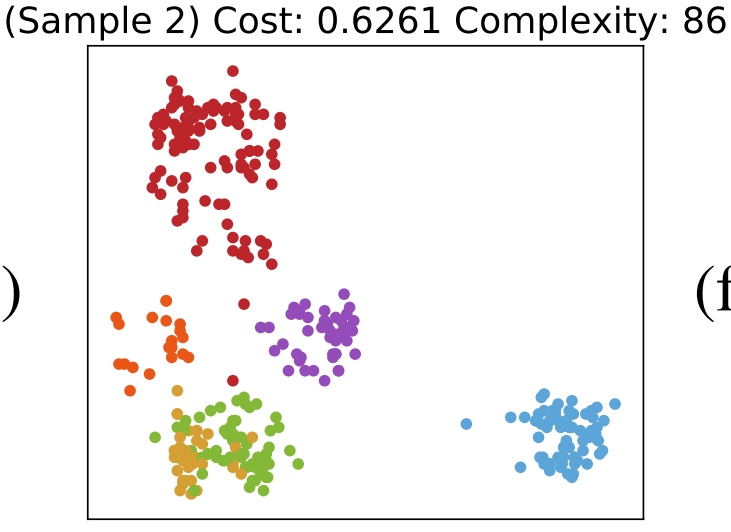 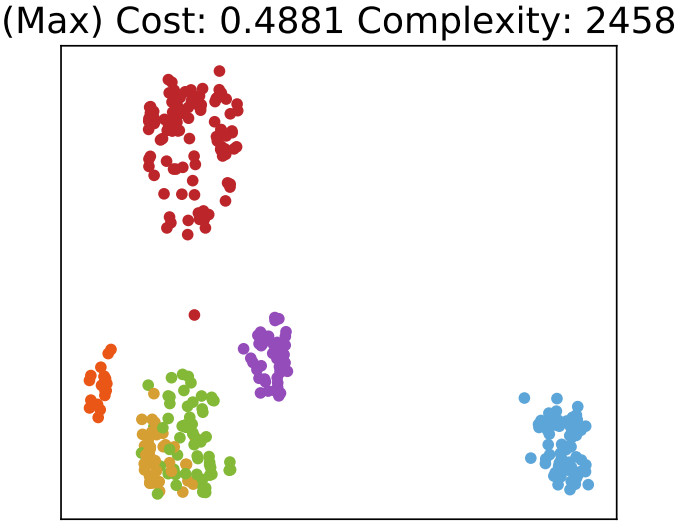 25/02/2020
Andrew Lensen
32
GP-tSNE: Compared to baselines
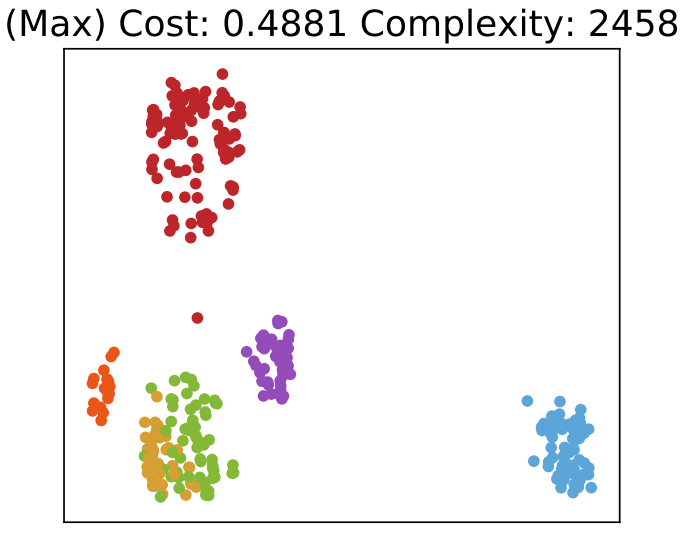 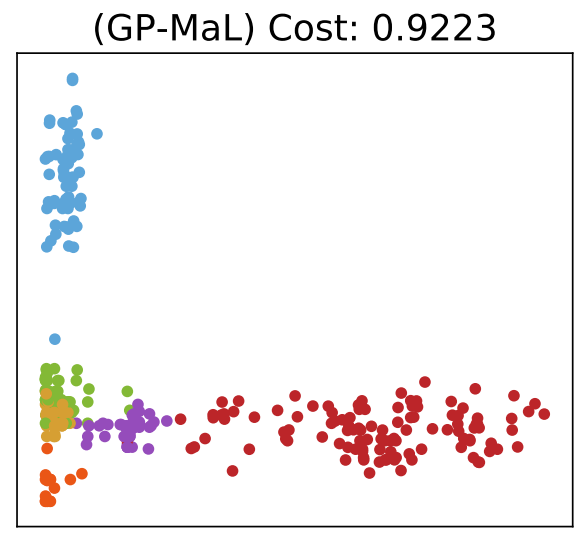 25/02/2020
Andrew Lensen
33
Simple trees can clearly distinguish classes on Dermatology dataset!
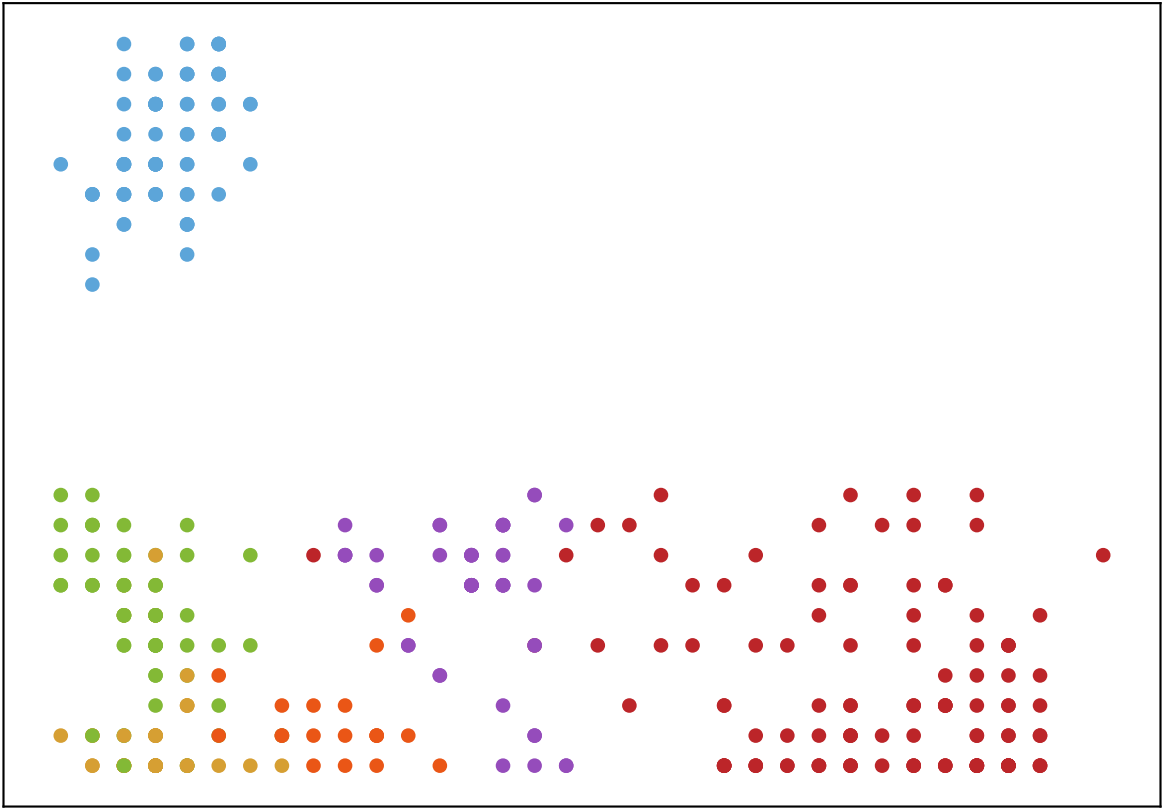 Tree 1:




Tree 2:
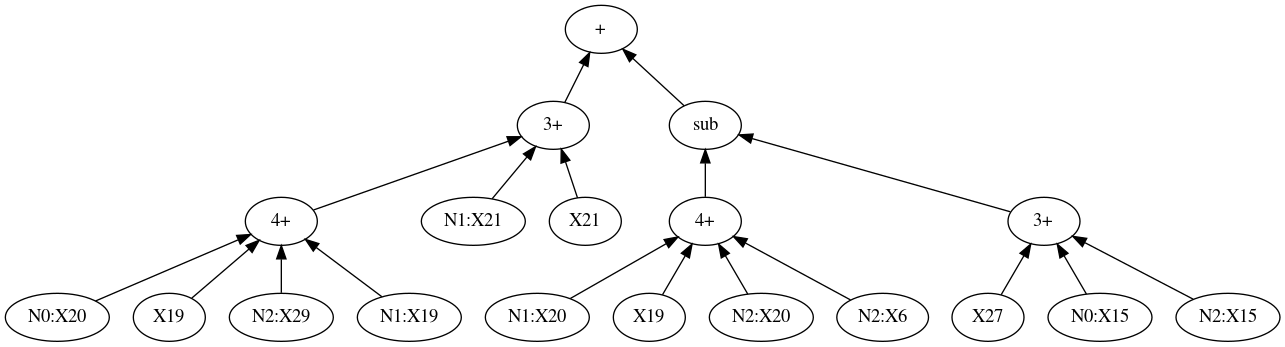 April 2019
Andrew.Lensen@ecs.vuw.ac.nz
34
A nicer way to visualise GP-tSNE…
Backup link
https://ecs.wgtn.ac.nz/foswiki/pub/Main/AndrewLensen/paretoFront_high.mp4
25/02/2020
Andrew Lensen
35
Research Plan
Overall plan: To lead the field in EC feature manipulation and interpretability in unsupervised learning problems.

1–2 year plan:
 Further exploration of the GP-manifold learning work from my PhD and postdoc, with a focus on interpretability.
 I have submitted a fast-start Marsden proposal (2020) on this topic.
Extending work on similarity functions to more clustering algorithms.
Collaboration across and beyond the school.
25/02/2020
Andrew Lensen
36
Research Plan (2)
Long-term: 
Expansion of research agenda to cover other unsupervised AI domains, including hybridisation of EC and non-EC (e.g. DL).

Building international collaborations with world-leaders in GP and unsupervised learning, such as Professor Peter Bosman (Marsden AI).

Leading the ECRG in unsupervised learning, supervising doctoral students and enhancing the school’s reputation for EC in ML.
25/02/2020
Andrew Lensen
37
Kia ora!
Questions?
25/02/2020
Andrew Lensen
38
Backup Slides
25/02/2020
Andrew Lensen
39
Fitness Function: Compactness
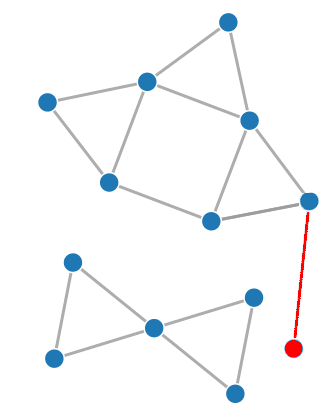 Based on the most isolated instance in a cluster.
The instance furthest away from its nearest-neighbour.

The red node is the most isolated in the top cluster.
Let this distance be the sparsity of the cluster.

More sparse ⟷ Less compact.
Minimise sparsity.
40
Fitness Function: Separation
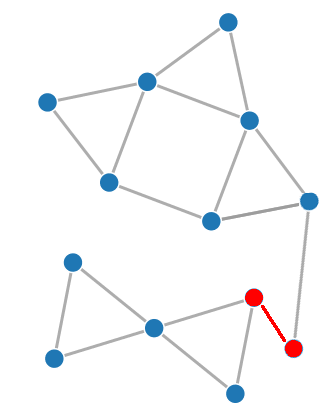 Distance to the closest neighbouring cluster.
Minimum distance from any instance in the cluster toany other instance not in the same cluster.

The red connection shows the minimum separationbetween these two clusters.

Maximise separation.
41
Fitness Function: Connectedness
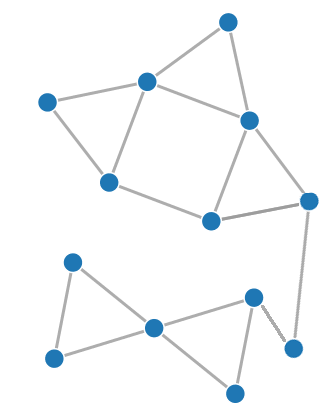 Is each instance in the same cluster as its nearest neighbours?

For each of the n neighbours: if in the same cluster, add the inverse distance to that neighbourto the total connectedness score.

Close neighbours are weighted higher.
Maximise connectedness.
42
Fitness Function: Combining the Measures
Find the ratio of cluster sparsity: separation (CS:S) for each cluster.
Sparsity and separation are conflicting.

Find the mean connectedness across all instances.

Maximise the overall fitness.
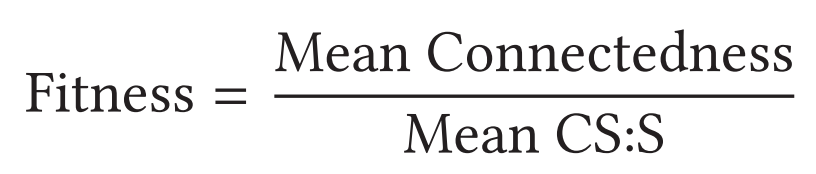 43
Links for further details
https://homepages.ecs.vuw.ac.nz/~lensenandr/publications/ 

https://ecs.wgtn.ac.nz/foswiki/pub/Main/AndrewLensen/lensenThesisFINAL.pdf
25/02/2020
Andrew Lensen
44